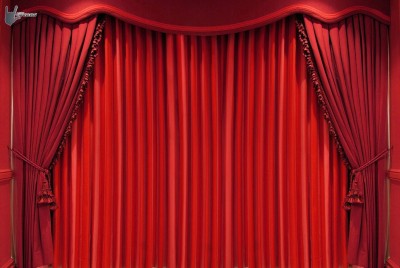 गौरीगञ्ज गाउँपालिका 
गाउँ कार्यपालिकाको कार्यालय
गौरीगञ्ज, झापा
को तर्फवाट उपस्थित सबैमा
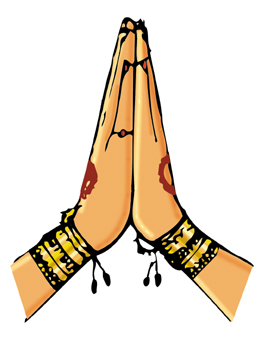 gd:sf/
गौरीगञ्ज गाउँपालिकाको आ.व. ०७९/८० को वार्षिक कार्यक्रम समिक्षा
स्थानः
जिल्ला समन्वय समिति, झापा
मितिः
२०८० साल भाद्र ०४ गते
प्रस्तुतकर्ताः
सन्तोष श्रेष्ठ
प्रमुख प्रशासकीय अधिकृत
गौरीगञ्ज गाउँपालिकाको सामान्य परिचय
कोशी प्रदेश, जिल्ला-झापा, अध्यक्ष- श्री फुलवती राजवंशी, उपाध्यक्ष- श्री पुजन न्यौपाने कुँवर,
 पूर्वमा कन्काइ नदीहुँदै झापा गाउँपालिका, उत्तर पश्चिममा गौरादह न.पा., कमल गा.पा. र शिवसताक्षी न.पा., पश्चिममा रतुवा खोला हुँदै रतुवामाई न.पा. र दक्षिणमा भारत विहार राज्यको सिमाना जोडिएको,, 
 १०१ वर्ग कि.मि. क्षेत्रफलमा फैलिएको , 
 ७ वटा वडा रहेको (साविकका ७ गा.वि.स.हरु सावादिन, खेजेनिम, लिङखिम, इखाबु,     	तापेथोक, लेलेप र ओलाङचुङगोलालाई  गाभिएको)
 कुल जनसंख्याः १४,४७९ (पुरुषः ७५६०, महिलाः ६९१९)
 यस गाउँपालिकाको 	पूर्वमा सिरीजङ्घा गा.पा., पश्चिमः मिक्वाखोला गा.पा. 					दक्षिणमा फुङलिङ न.पा.,  उत्तरमाः चिन
 गाउँपालिकाको प्रशासकीय भवन – हाल भाडामा रहेको घरमा सञ्चालित
 वडा नं. १, २, ३, ४, र ७  - आफ्नै कार्यालय भवनमा सञ्चालित
 वडा नं. ६ र ७           -  भाडाको घरमा सञ्चालित
गाउँपालिकाको नक्सा
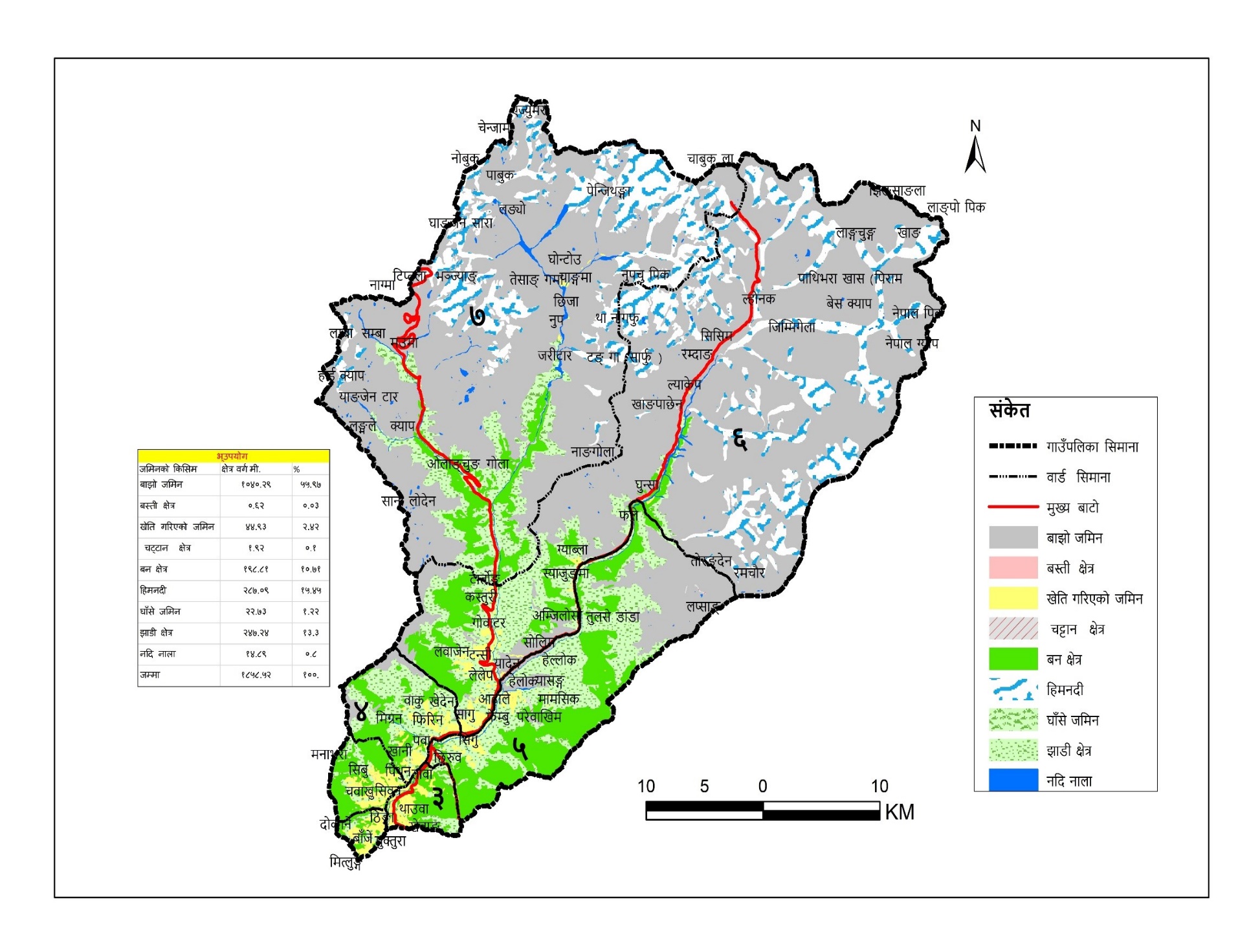 गाउँपालिकाको नक्सा
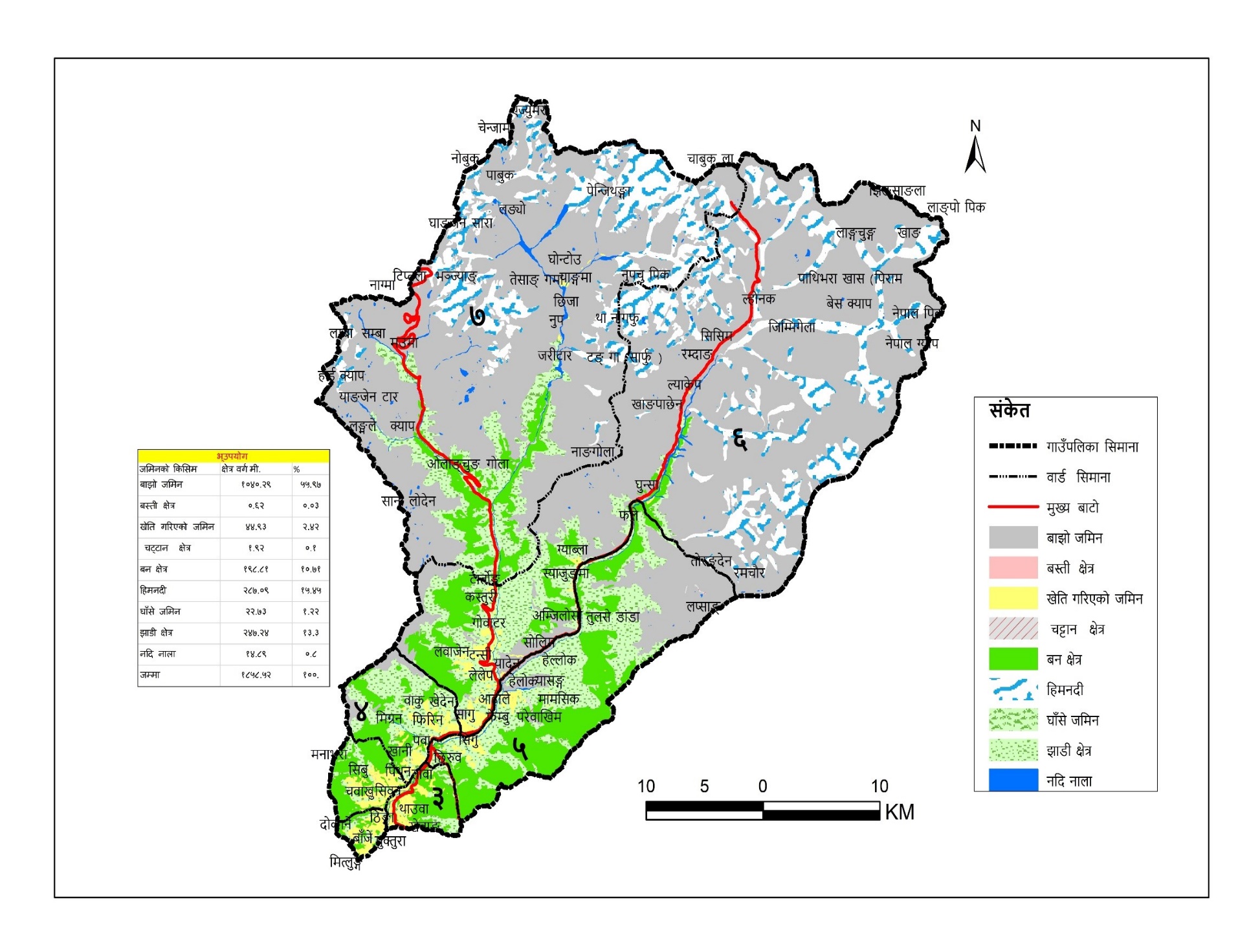 कर्मचारीको दरबन्दी र पदपूर्तिको अवस्था
हाल सम्म स्वीकृत भएका  कानूनहरु ऐन, नियम, कार्यविधिहरुको नामावली
प्रशासकिय कार्यविधी ऐन
 बिपद व्यवस्थापन कोष सन्चालन कार्यविधि
 बैठक सन्चालन कार्यबिधि
 स्थानीय उर्जा विकास निर्देशिका
आर्थिक सहायता सम्बन्धि कार्यविधि
 घ वर्गको निर्माण व्यवसायी इजाजतपत्र सम्बन्धी कार्यविधि
 फक्ताङलुङ गाउँपालिका, शिक्षा ऐन तथा नियमावली
प्रसूति महिलालाइ प्रोत्साहन अनुदान कार्यविधि
 करार जनशक्ति व्यवस्थापन गर्ने सम्वन्धी कार्यविधि
कार्य विभाजन नियमावली 
 कार्य सम्पादन नियमावली
 गाउँ सभा सन्चालन कार्यबिधी
 निर्णय वा आदेश र अधिकारपत्रको प्रमाणिकरण नियमावली 
 पदाधिकारिहरुको आचारसंहिता २०७४
स्थानीय तहको उपभोक्ता समिति गठन, परिचालन तथा व्यवस्थापन सम्बन्धी कार्यविधि
आर्थिक ऐन, विनियोजन ऐन
आ.व.०७९/८० को आय-व्यय विवरण
आ.व.०७९/०८० को चालु / पूँजिगत खर्च र प्रगति
स्थानीय पूर्वाधार बिकास कार्यक्रमको प्रगति
समितिगत कार्यक्रमको प्रगति
न्यायिक समिति
क) मुद्दाको विवरणः आव०७६/७७
	१ अल्या भै आएका मुद्दा संख्याः - छैन
	२ यो वर्ष दर्ता भएका मुद्दा संख्याः ३
	३ फर्छ्योट भएका मुद्दा संख्याः २
	४ फर्छ्योट हुन बाकी मुद्दा संख्याः १
	५ मेलमिलापकर्ता नियुक्ती संख्याः-  ७
सामाजिक सूरक्षा भत्ता पाउनेको विवरण
१ जेष्ठ नागरिक भत्ता पाउनेको संख्या: ५३९
२ एकल महिला भत्ता पाउने संख्या : ११५
३ विधवा भत्ता पाउनेको संख्या: १३२
३ जेष्ठ नागरिक दलित भत्ता पाउने संख्या: ८
४ दलित बाल-बालिका भत्ता पाउने संख्या:१८
५ पूर्ण अपाङ्ग भत्ता पाउनेको संख्या: २५
६ आंशिक अपाङ्ग भत्ता पाउनेको संख्या: ५६
७ भुक्तानी प्रकृया : नगद
८  कूल खर्च रकमः २९०३५२००।-
बेरुजु विवरण
कुल बेरुजु रकम रु 59159000
आ.व.७४/७५ को बेरुजु रकमः ३,९९,२०,०००
आ.व.७५/७६ को बेरुजुरु रकमः १,९२,३९,०००
२. यो वर्ष फर्छ्यौट भएको रकम रु- 
३. बाकी बेरुजु रकम रु ५,९१,५९,०००।-
कोषको विवरण
कोभिड-१९ सम्बन्धि भए गरेका कार्यहरु:
१. क्वारेण्टाइन स्थान संख्याः २
२.क्वारेन्टाइन कूल बेड संख्या: ३० हाल १५ कायम
३.क्वारेन्टाइनमा राखिएको कूल संख्या: हाल छैन
४ आइसोलेशन बेड संख्या: ०
५.आइसोलेशनमा राखिएको संख्या: ०
६ भारत वा तेश्रो मुलुकबाट आइ क्वारेण्टाइनमा राखिएको संख्याः
७ कूल खर्च रुः ३४,94,388।–(एक्काइस लाख चौरानब्बे हजार तीन सय अठासी रुपैयाँ मात्र)
क) बेड तथा कोठा तयारीमा भएको खर्च: २,०८,०००।-
ख) खाना खाजा संबन्धी खर्च:  ३,५९,४५५।-
ग) स्वास्थ्यकर्मी परिचालन गर्दा भएको खर्च : १३,५०,०००
घ) यातायात खर्च: ५,६७,९००।-
ङ) अन्य खर्च :  १०,५९,०३३।-
मूख्य प्राथमिकताका कार्यक्रम/आयोजनाहरु(पालिकाले पहिचान गरेका बढीमा ५ वटा)
गाउँपालिकाले संचालन गरेका सिर्जनात्मक (नबिनतम/अनुकरणीय) कार्यहरु
१. सामुदायिक विद्यालयहका IEMIS संचालन तथा परिक्षा व्यावस्थापन सम्मन्धी तालिम
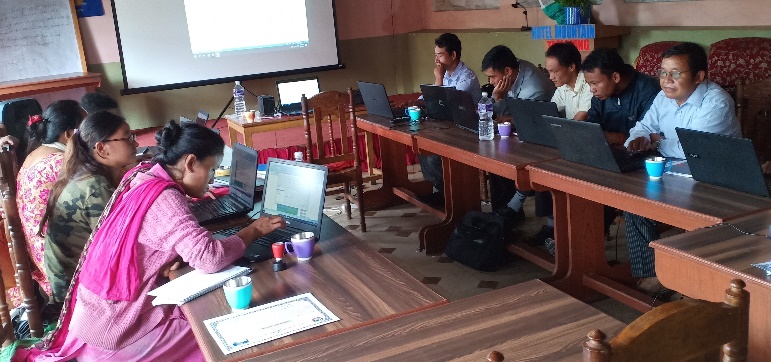 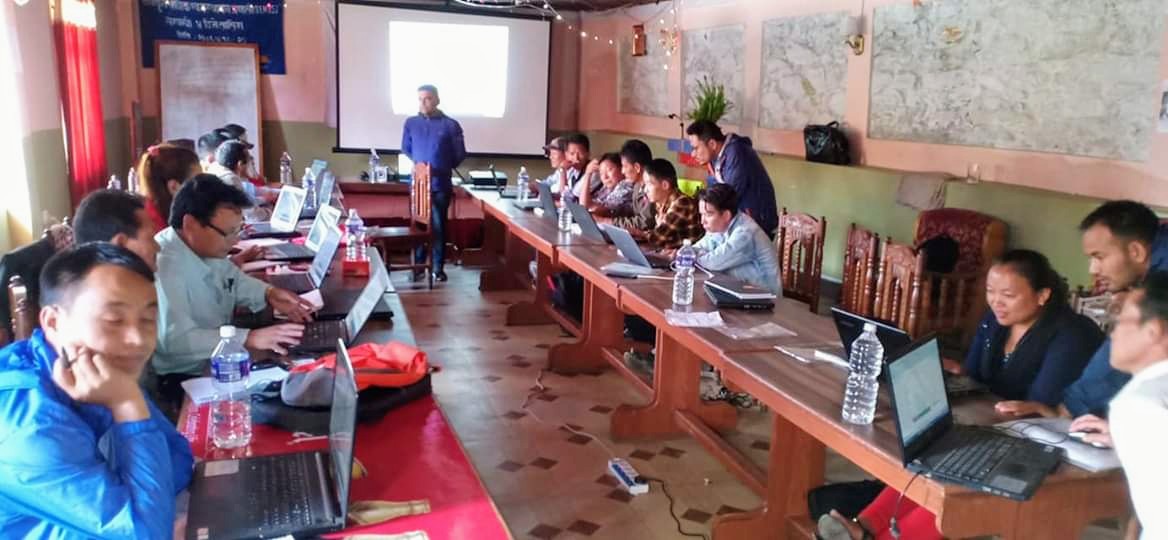 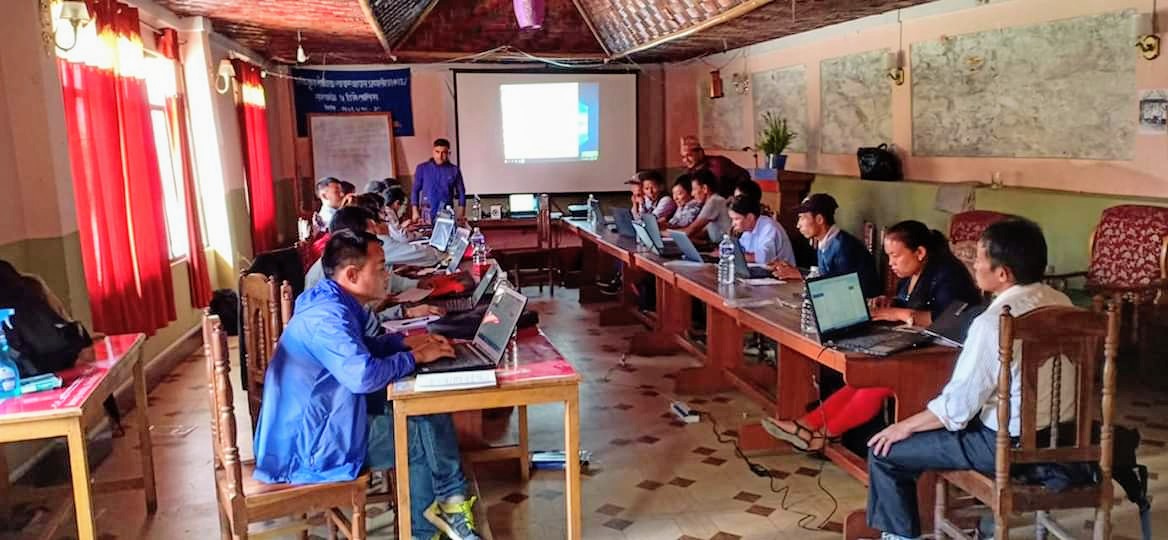 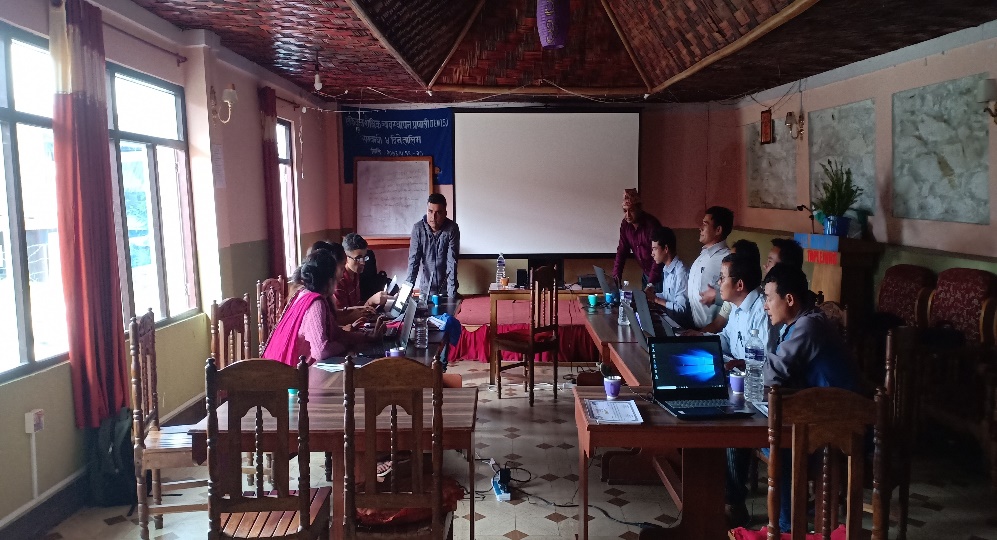 गाउँपालिकाले संचालन गरेका सिर्जनात्मक (नबिनतम/अनुकरणीय) कार्यहरु
२. सामाजिक सूरक्षा लाभग्राहीहरुलाई टोल टोलमा गएर भत्ता वितरण
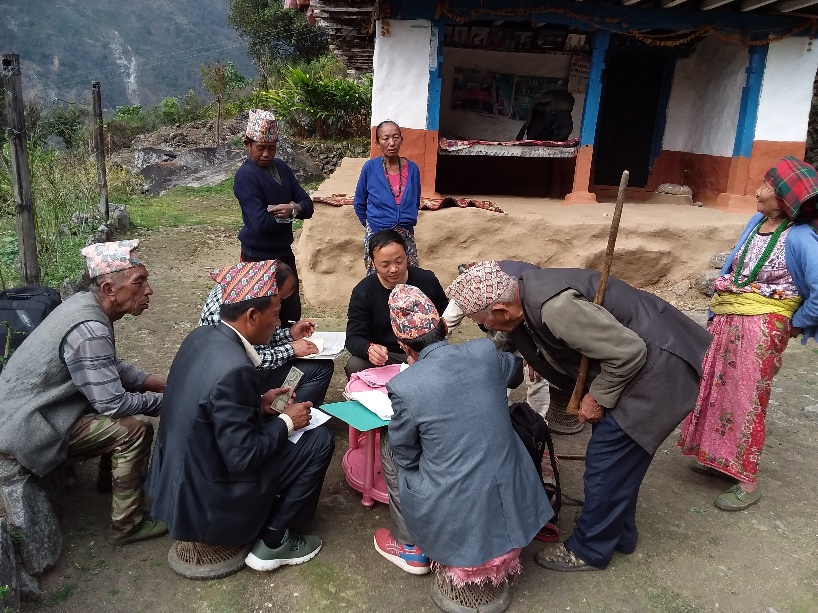 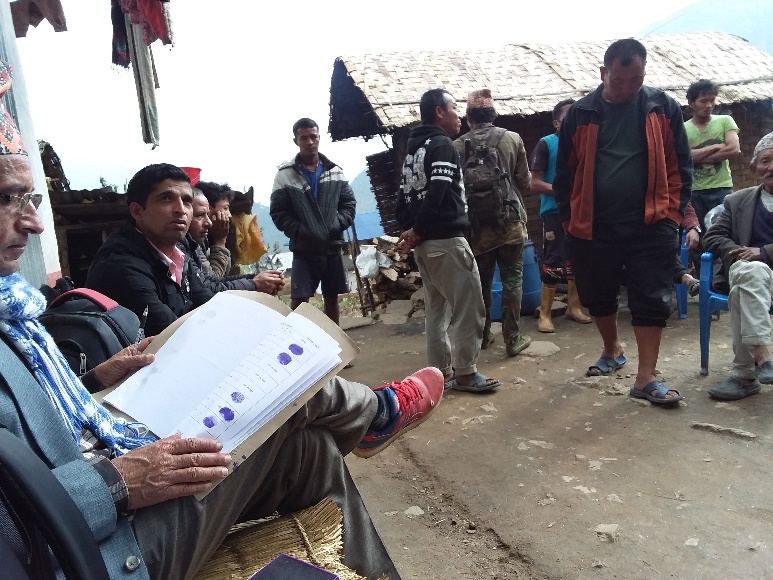 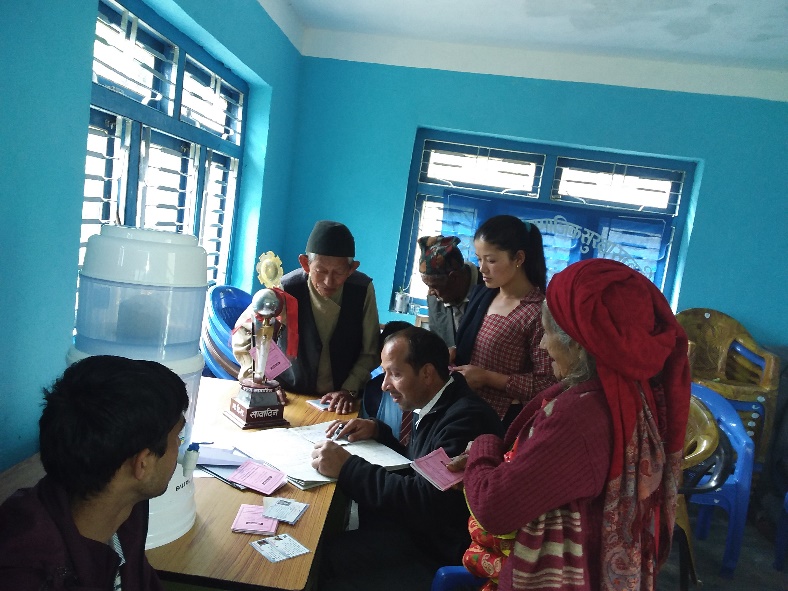 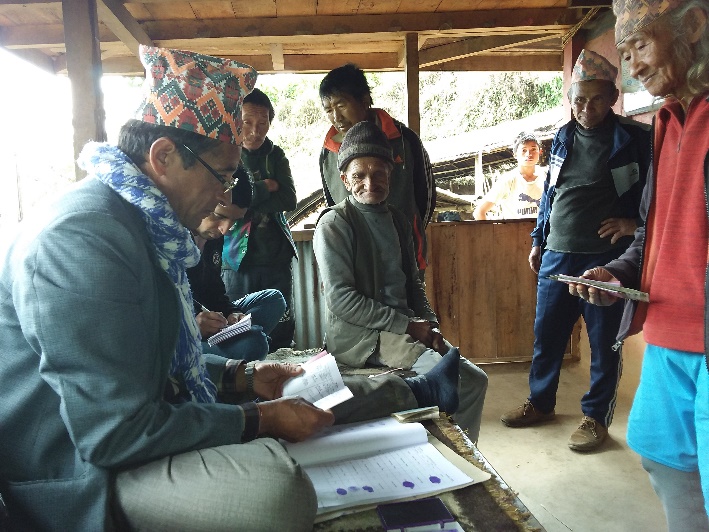 गाउँपालिकाले संचालन गरेका सिर्जनात्मक (नबिनतम/अनुकरणीय) कार्यहरु
३. लिम्वु समुदायको पवित्र धार्मिक स्थल (करिव ५१०० मि. को उचाईमा) मंदिर निर्माण
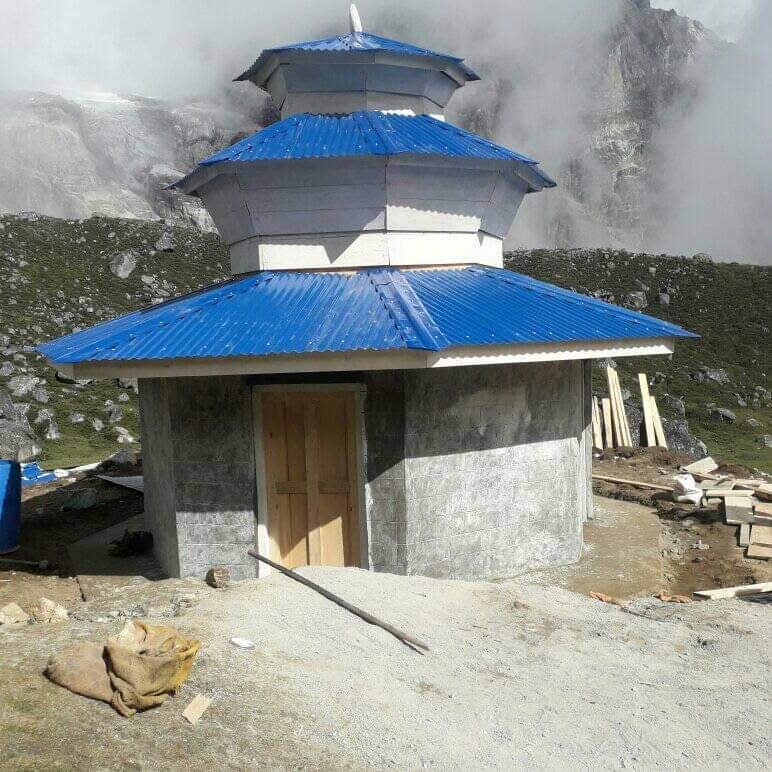 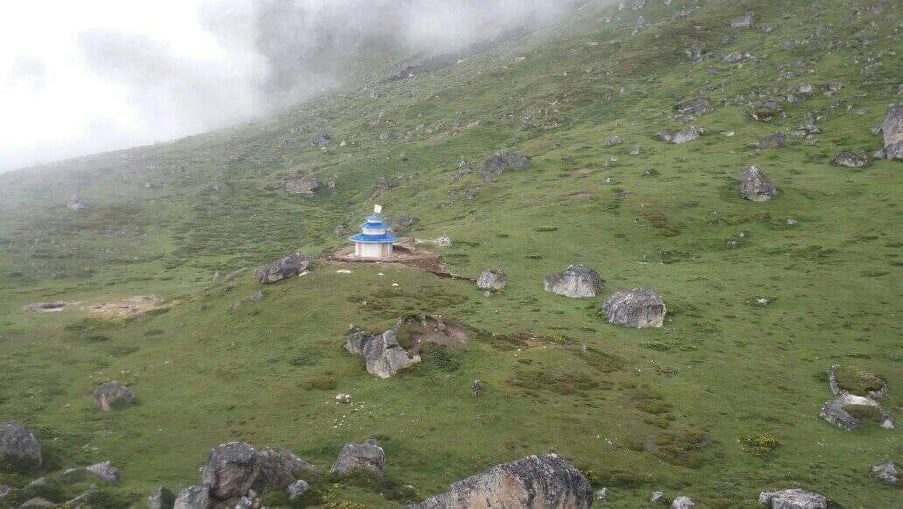 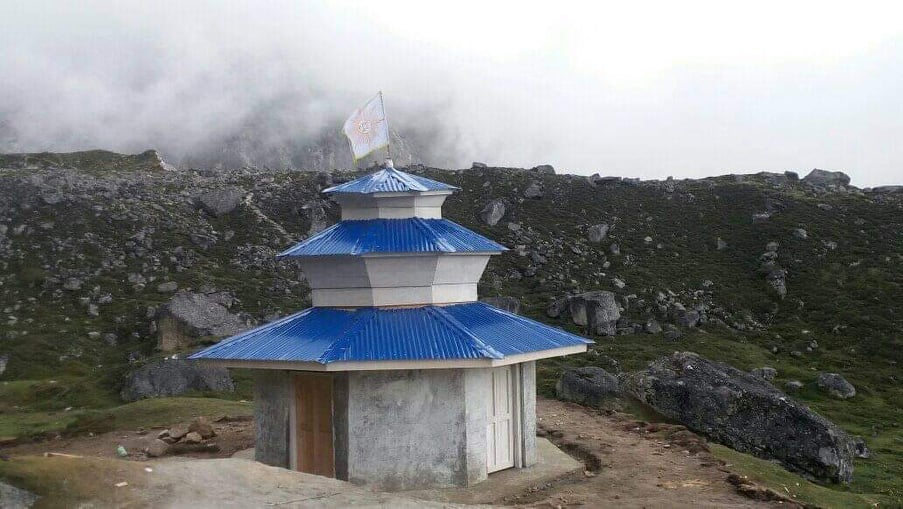 गाउँपालिकाले संचालन गरेका सिर्जनात्मक (नबिनतम/अनुकरणीय) कार्यहरु
५. प्रतिकुल मौषममा पनि तरकारी तथा फलफुल उत्पानदलाई योगदान पुर्याउन कृषकहरुलाई टनेल वितरण
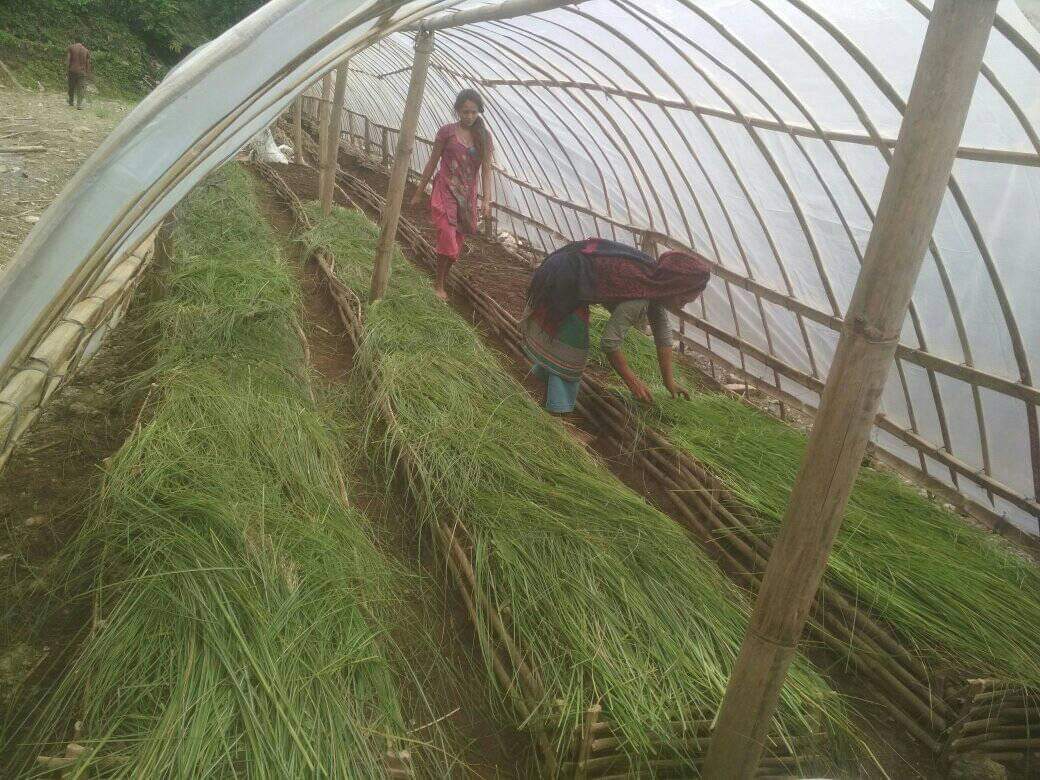 गाउँपालिकाले संचालन गरेका सिर्जनात्मक (नबिनतम/अनुकरणीय) कार्यहरु
५. पर्यटकीय स्थल घुन्सा तथा कञ्चनजङ्घा जाने पैदल मार्ग मर्मत तथा सार्वजनिक शौचालयहरु निर्माण
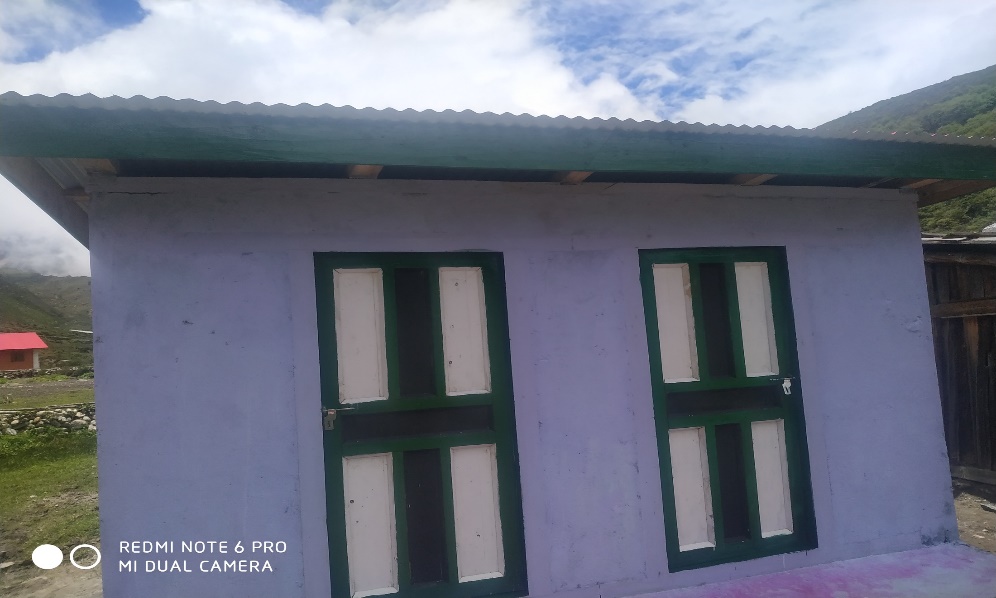 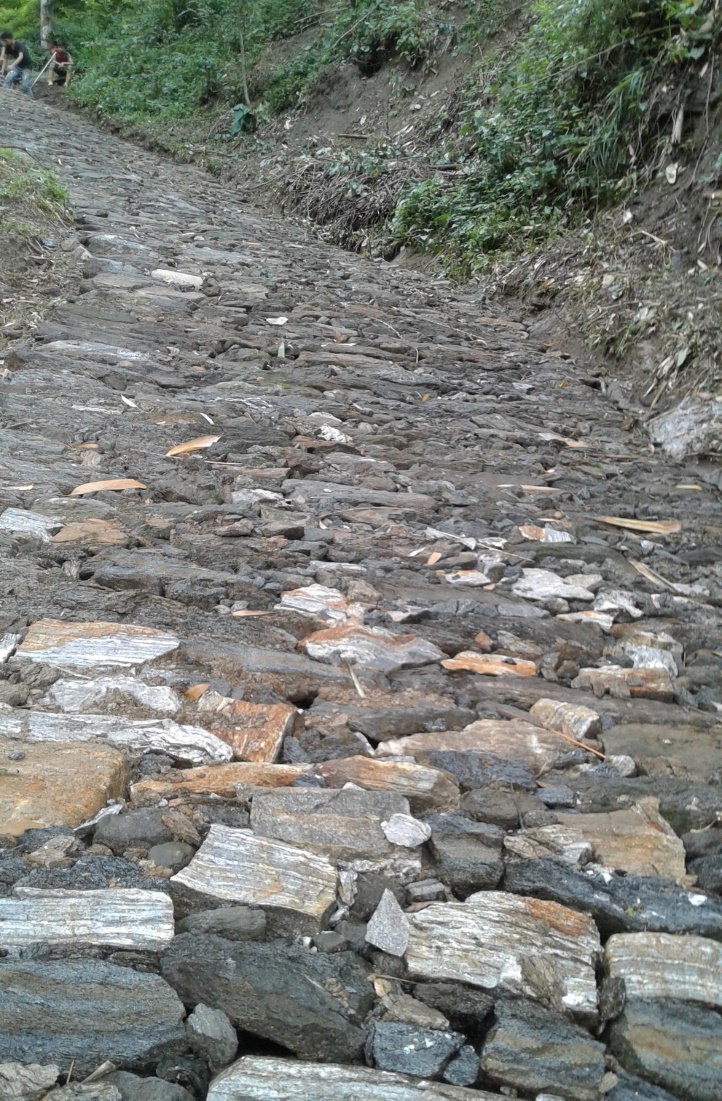 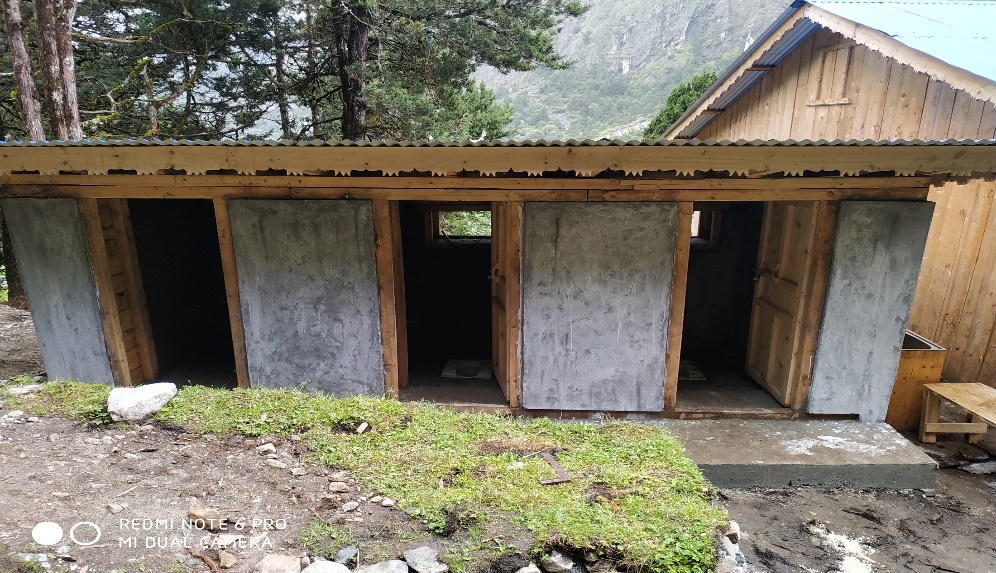 कार्यक्रम कार्यान्वयनमा पालिकाको सबल पक्षहरु
चालु आ.व.०७९/८० को कार्यक्रम कार्यान्वयनको क्रममा जि.स.स. बाट समन्वय हुनुपर्ने पर्ने विषयहरु
स्थानीय पूर्वाधार विकास योजनाहरुको स्थलगत निरीक्षणमा प्रत्यक्ष अनुगमनमा बढी सक्रियता भएदेखि योजना अझ बढी प्रभावकारी 
योजनाहरु छनौट तथा निर्णयहरुमा पालिकासँग तादाम्यता हुनुपर्ने
गाउँपालिकाका समस्या तथा चुनौतीहरु
१. ठुलो भुगोल भएकोले साना योजनाहरुको प्रतिफल प्राप्तमा कठिनाइ
२.  वन विनास
३. प्राकृतिक प्रकोपहरु पहिरो
४. कर्मचारी समायोजन
५. खेती योग्य जमिन कम हुनु
६. कानूनको कार्यान्वयनमा जनस्तरको अपनत्व
७. समुदायको दैनिकी कार्यलाई आर्थिक विकास(जस्तै कृषि, पशु) सँग जोड्नमा चेतनाको कमी
अन्त्यमा.................
s'g} k|Zg cyjf lh1f;f <<<<<<<
धन्यवाद